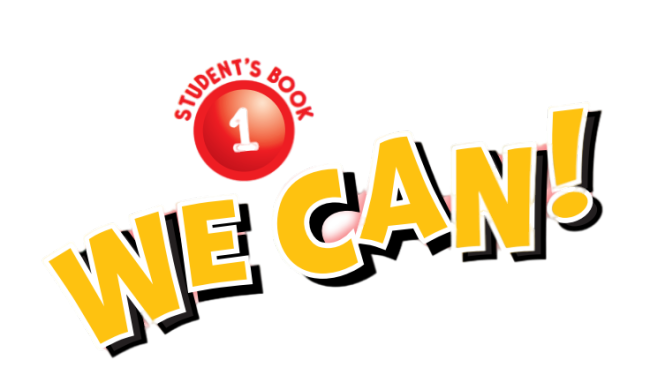 Do you like ……… ?
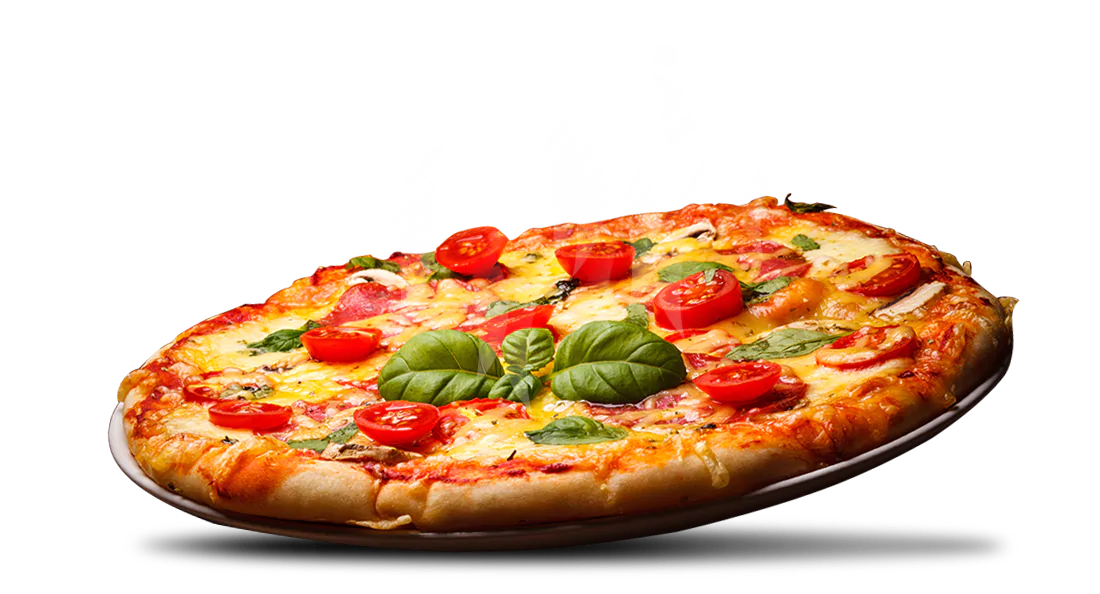 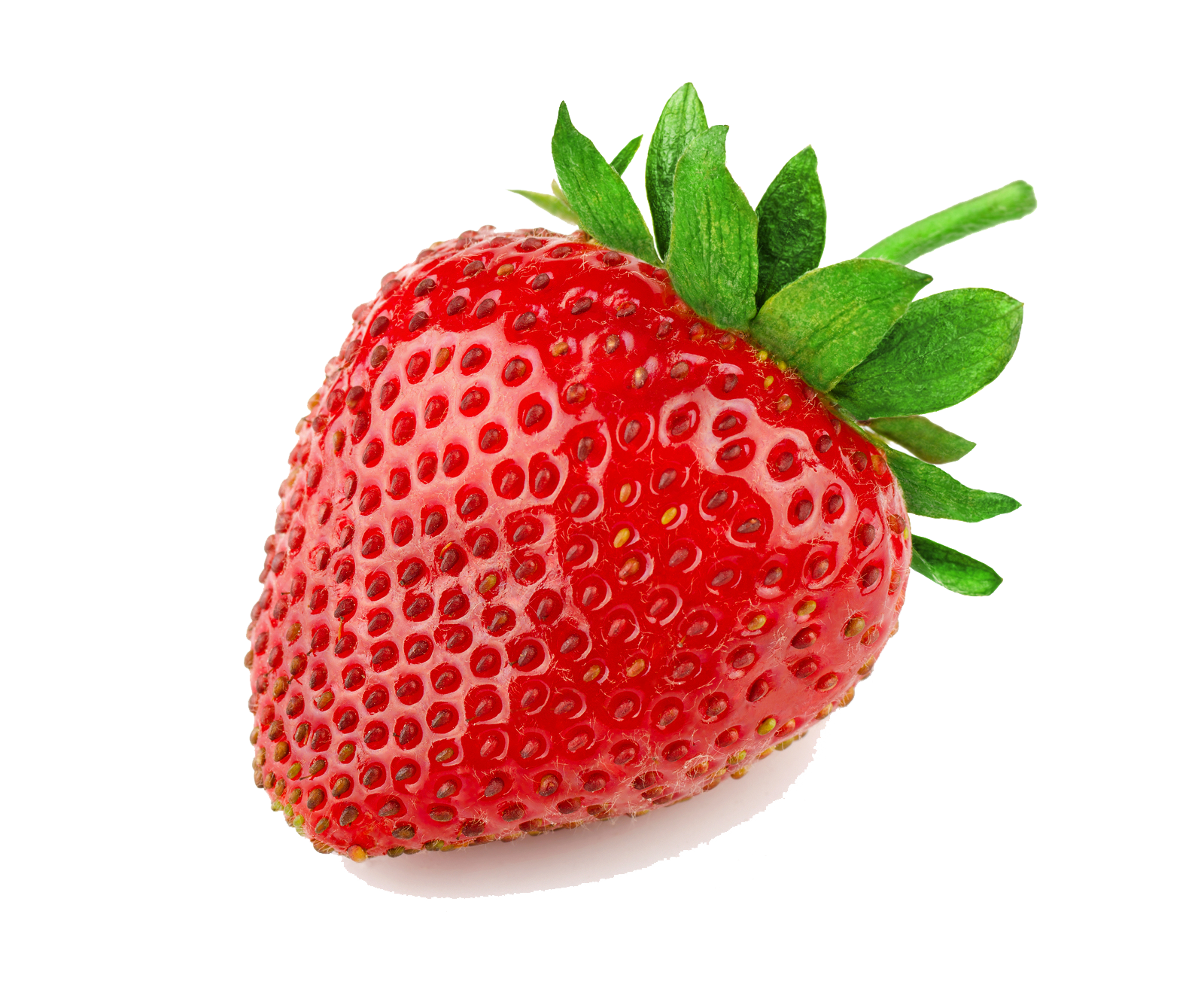 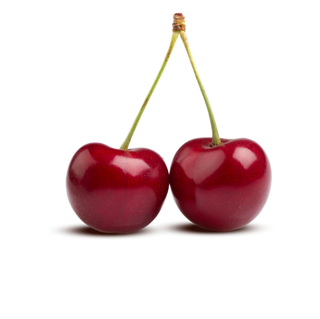 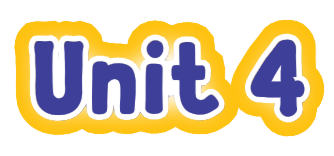 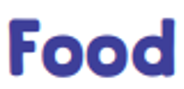 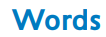 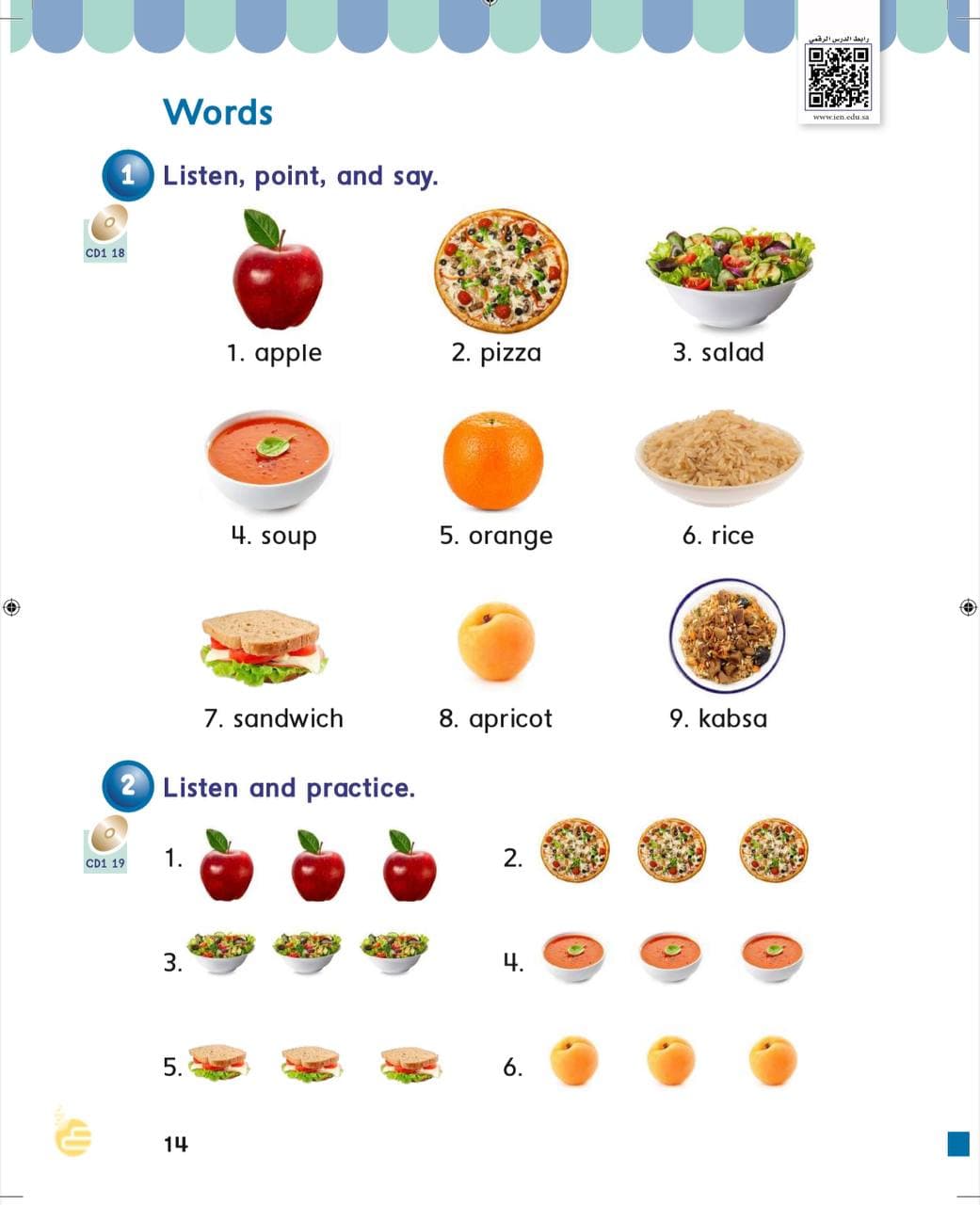 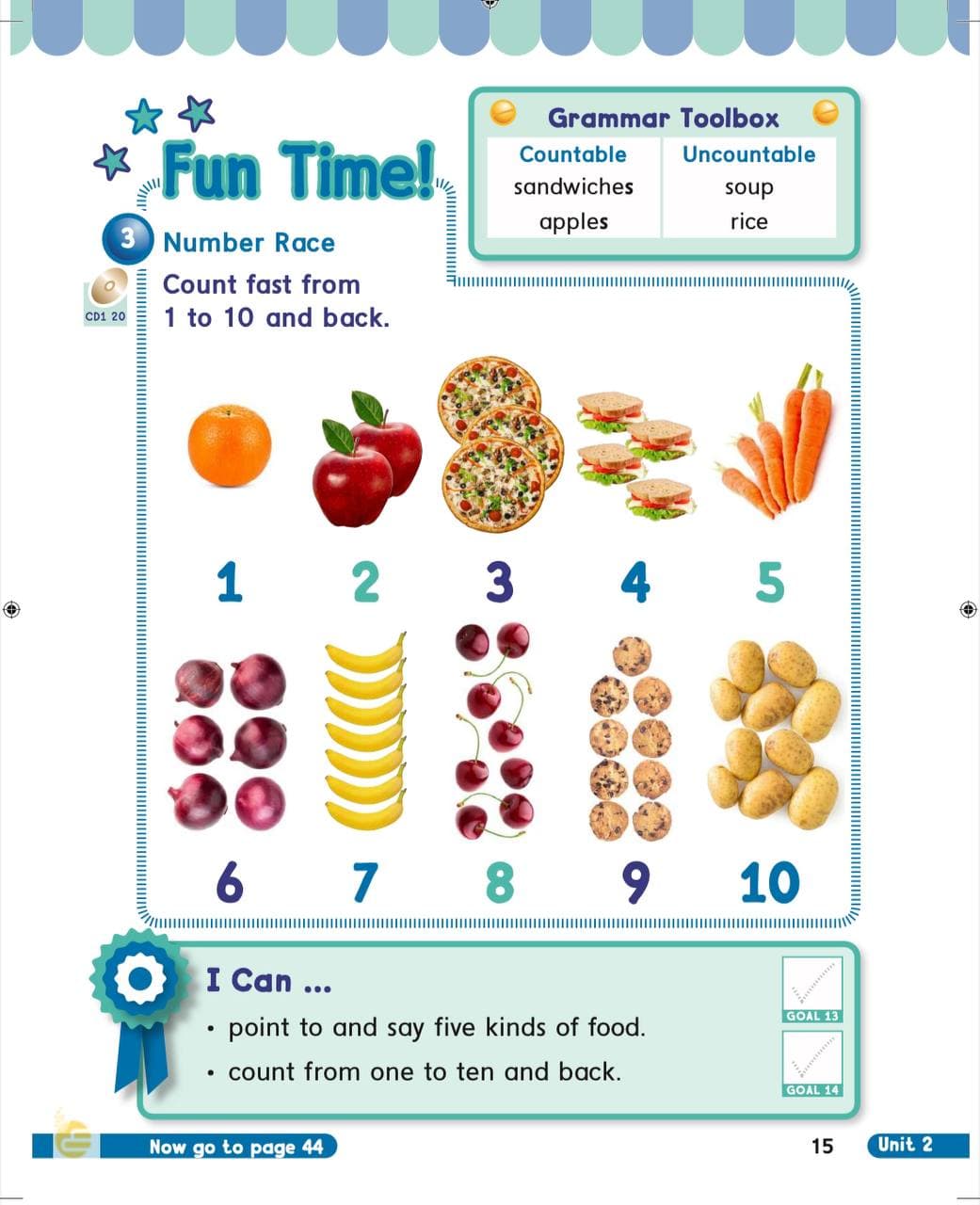 30
31
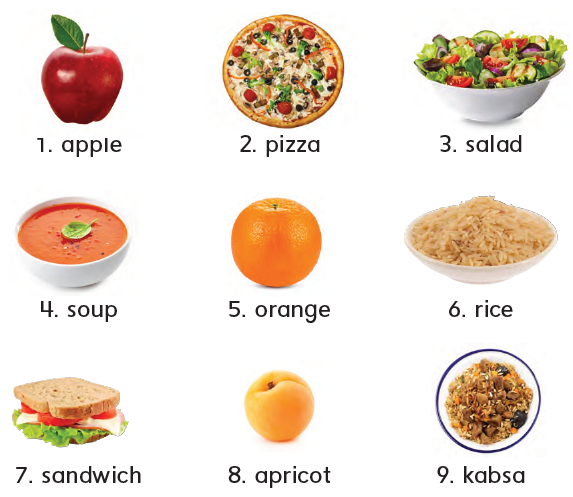 1
Listen , point and say
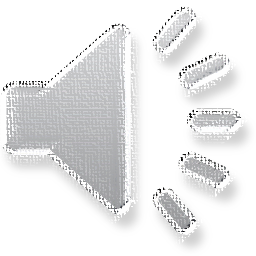 Listen  and practice
2
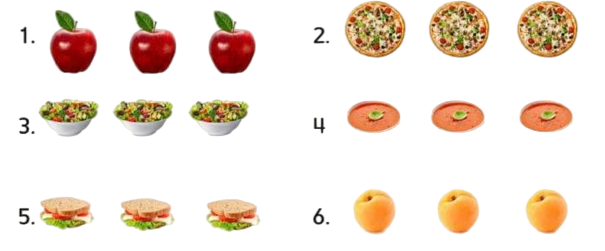 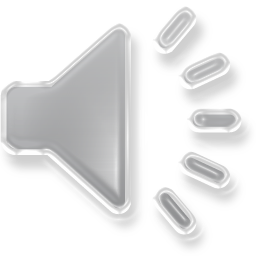 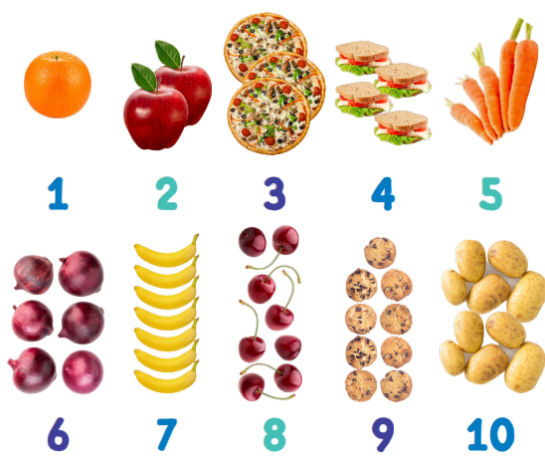 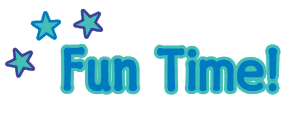 3
Number race
Count fast from 1 to 10 and back .
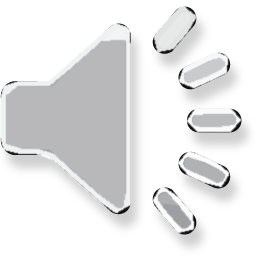 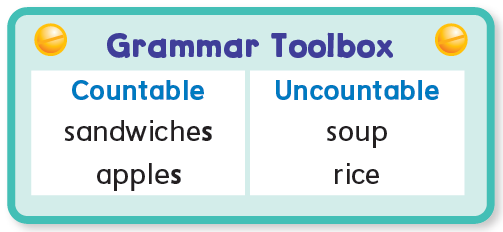 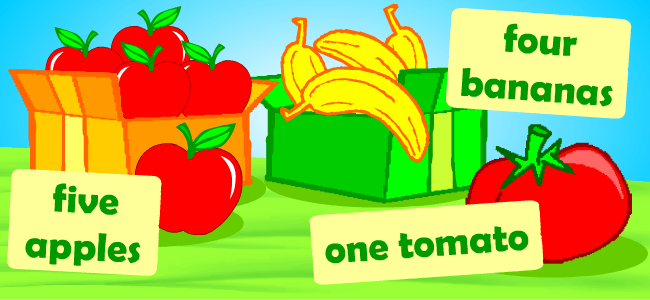 Countable
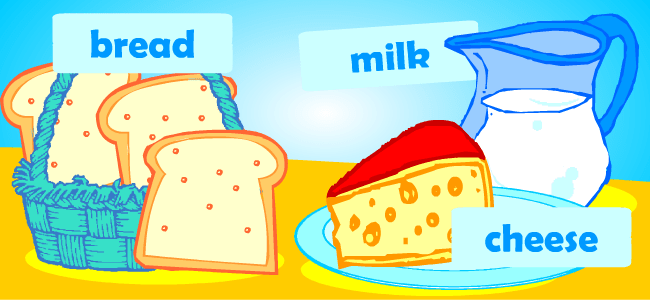 Uncountable
Let’s play
In a minute
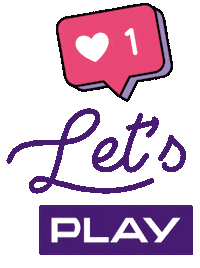 Count from 1 - 10
In a minute
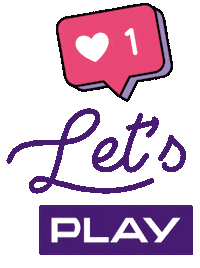 Count from 10 - 1
Count the candles
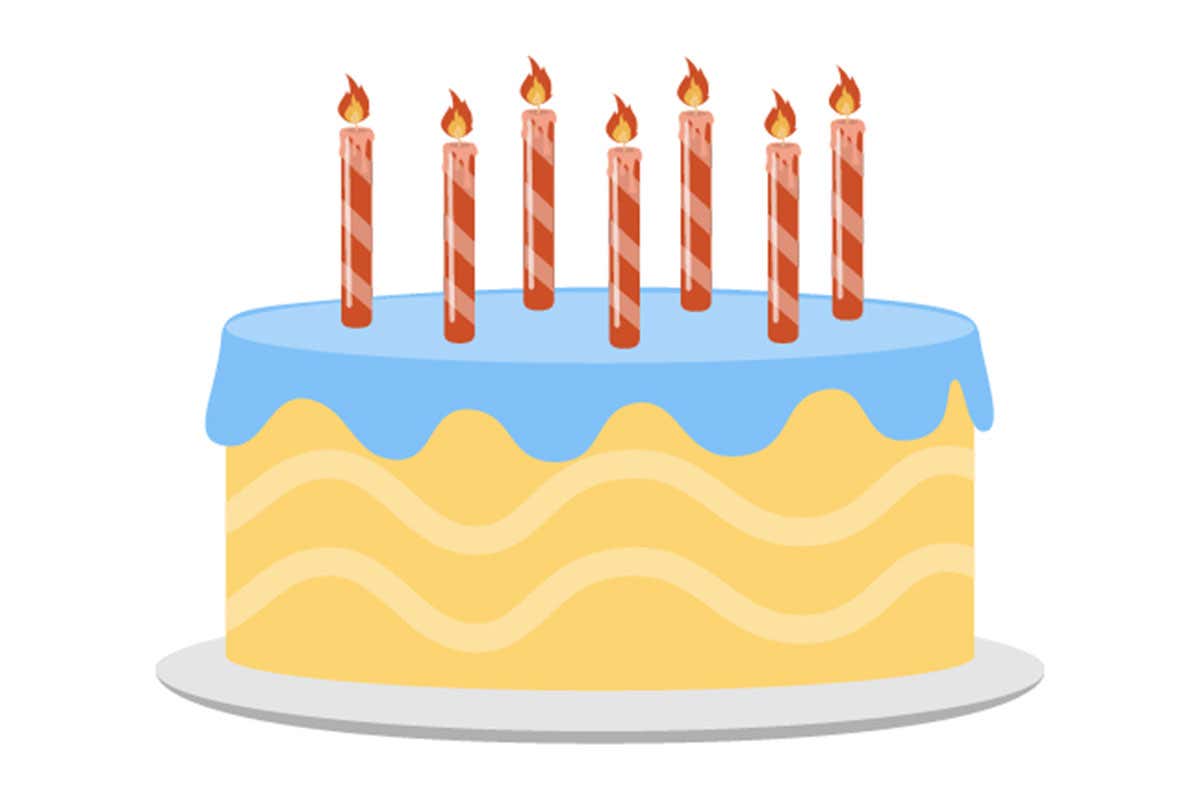 3
6
7
4
1
2
5
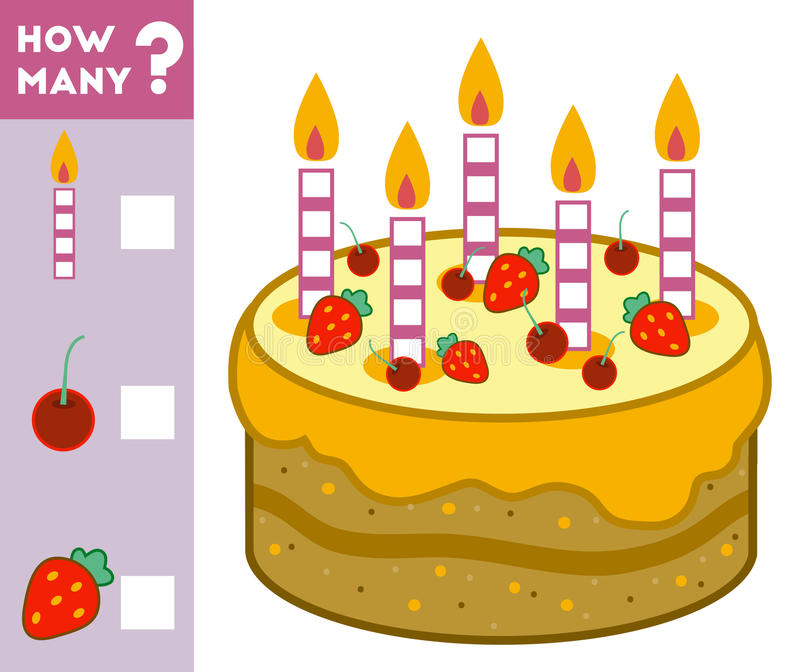 5
6
4
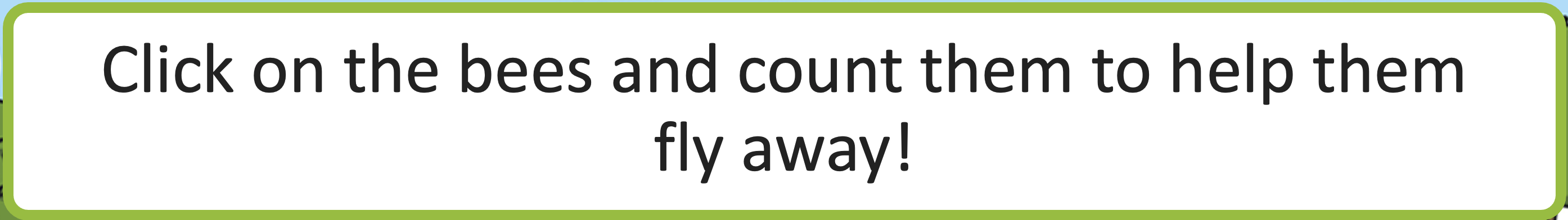 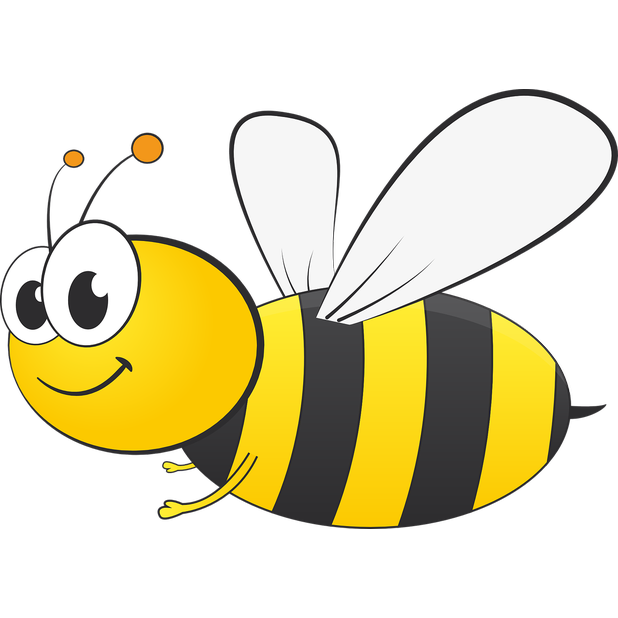 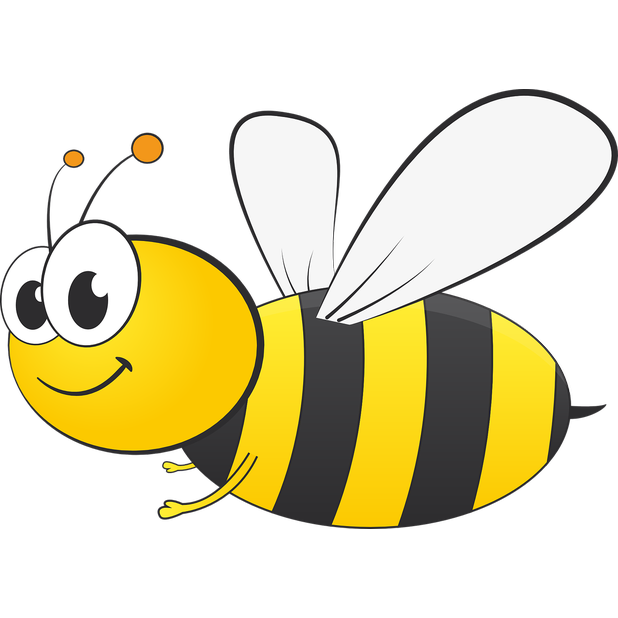 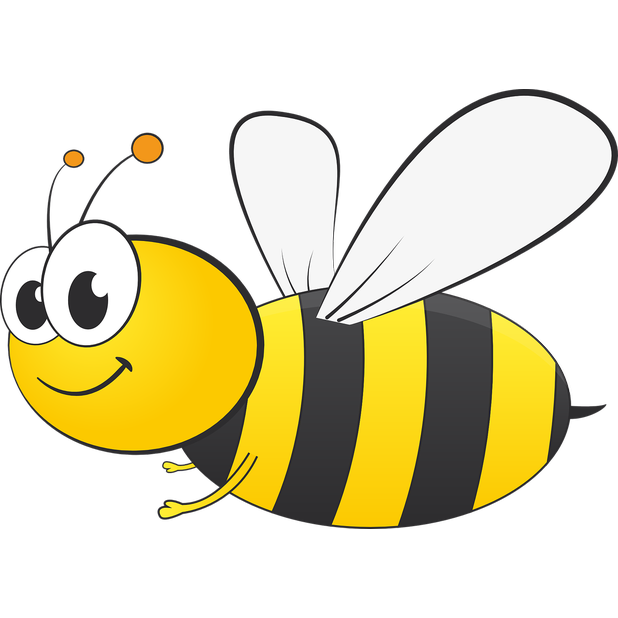 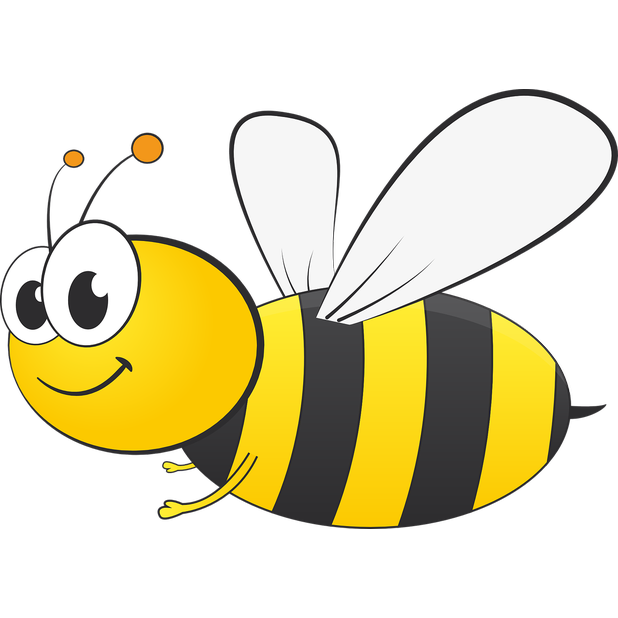 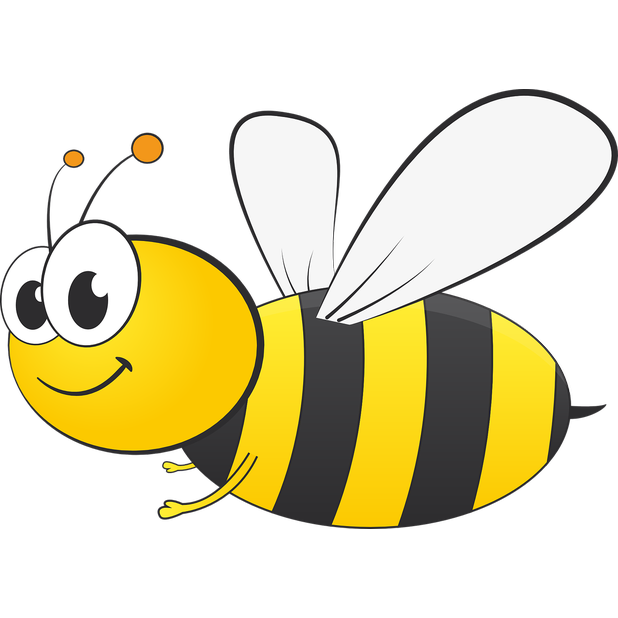 2
3
1
5
4
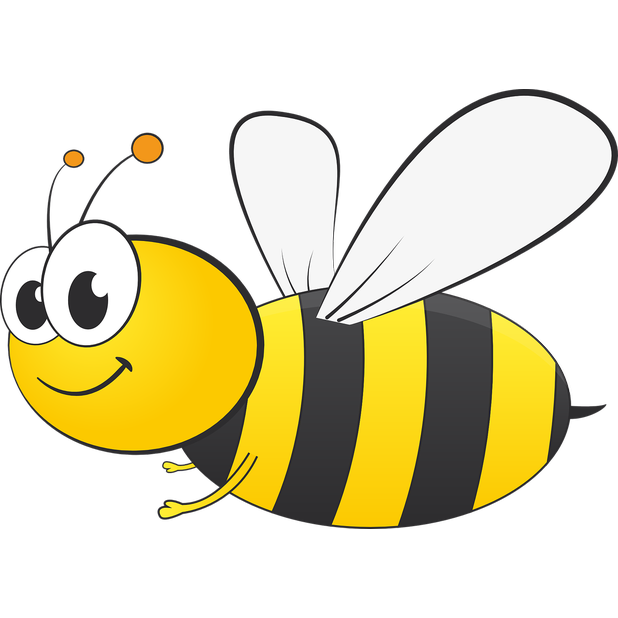 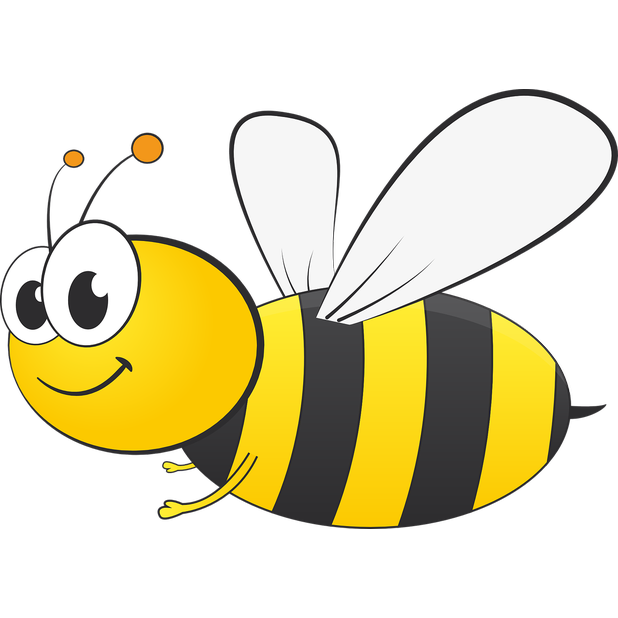 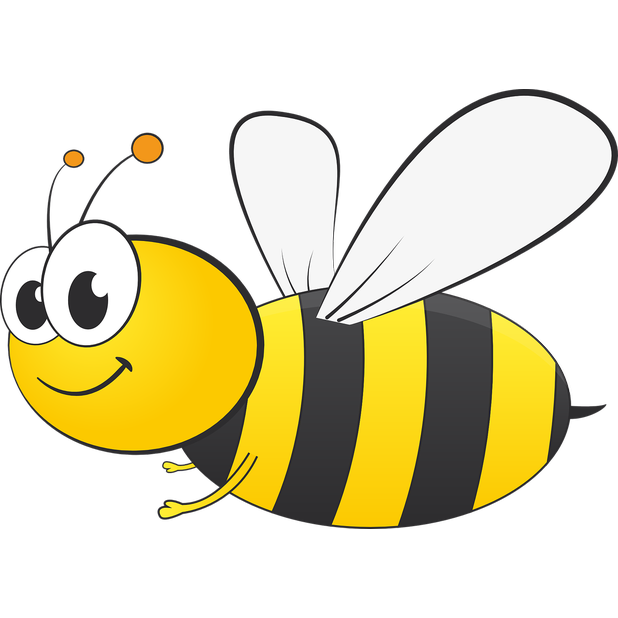 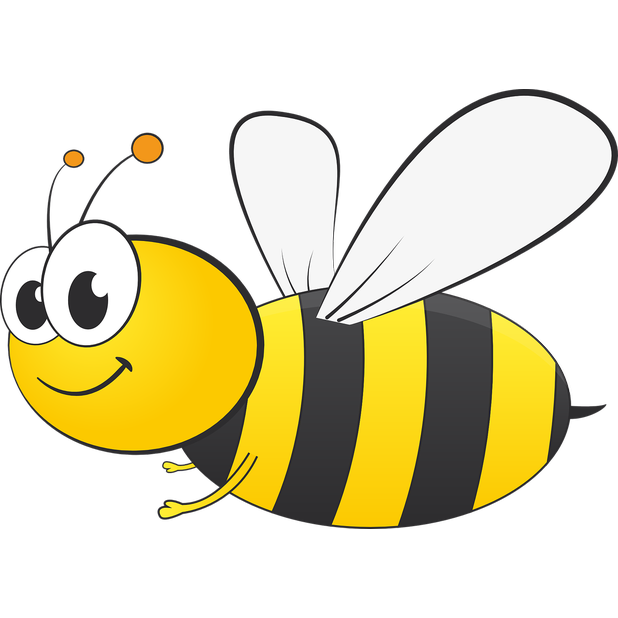 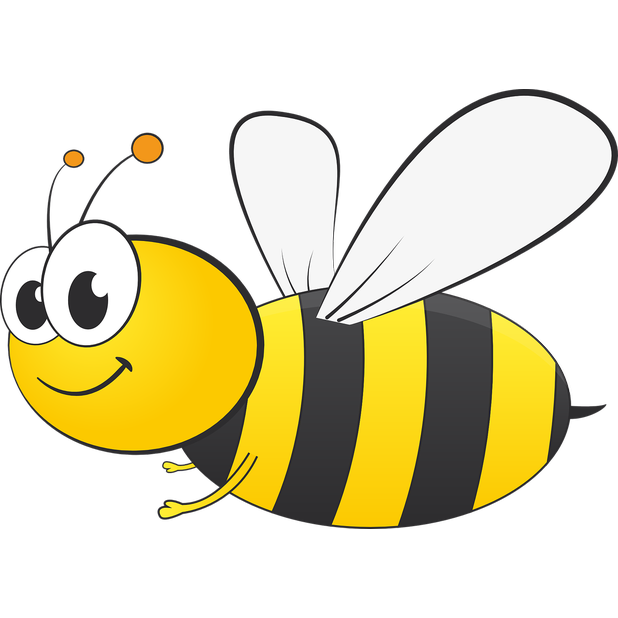 6
7
10
8
9
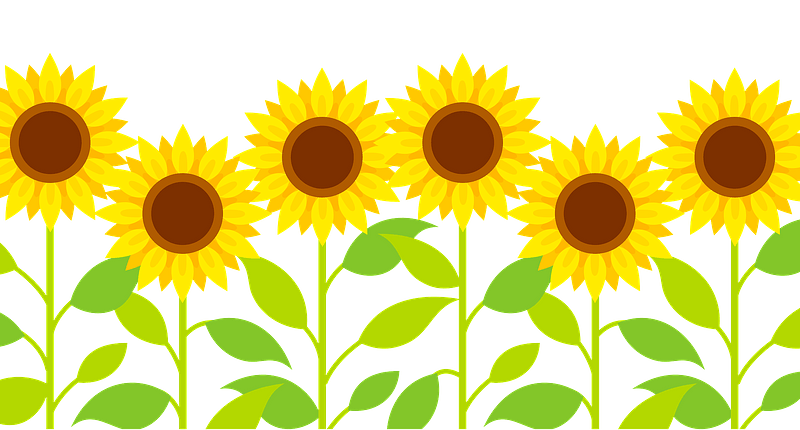 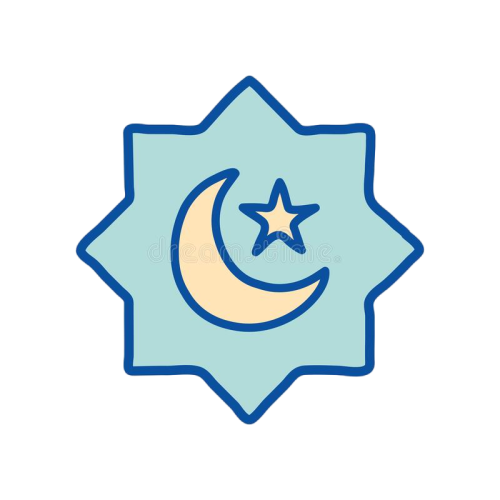 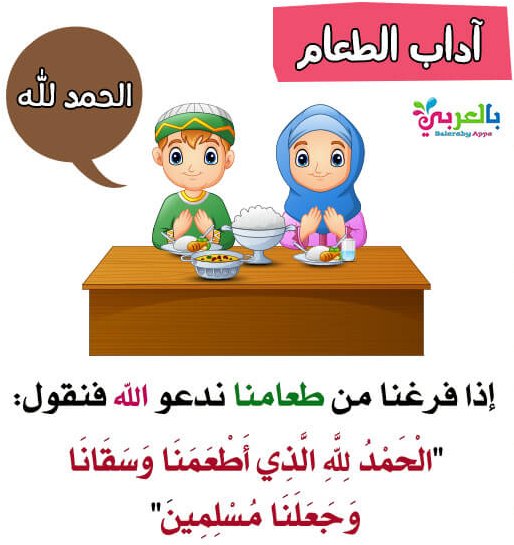 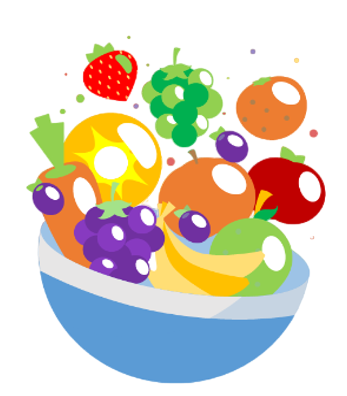 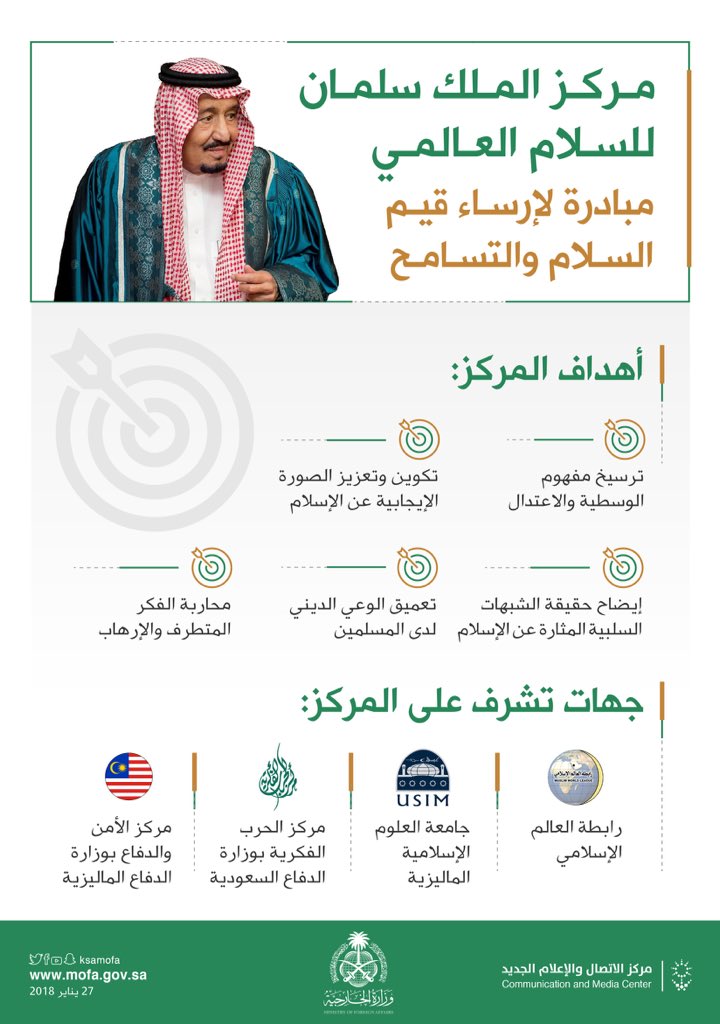 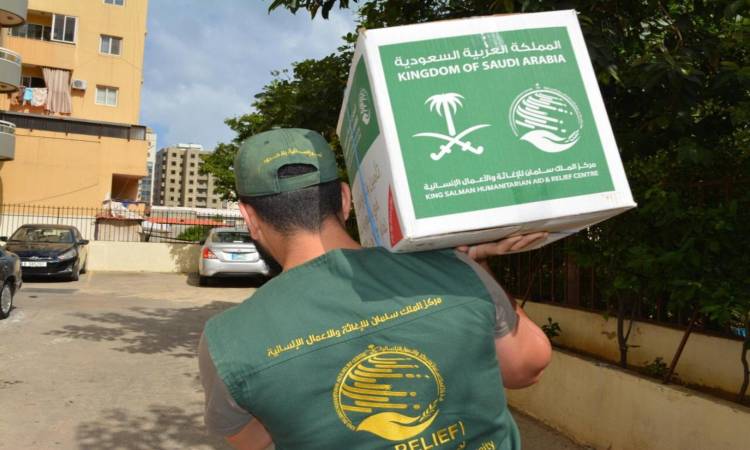 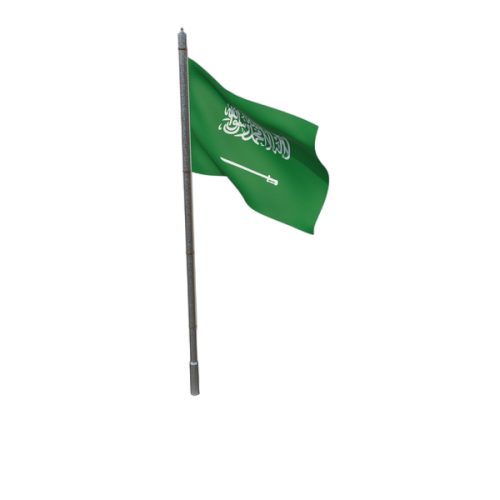 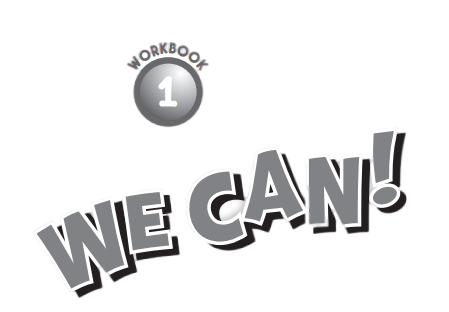 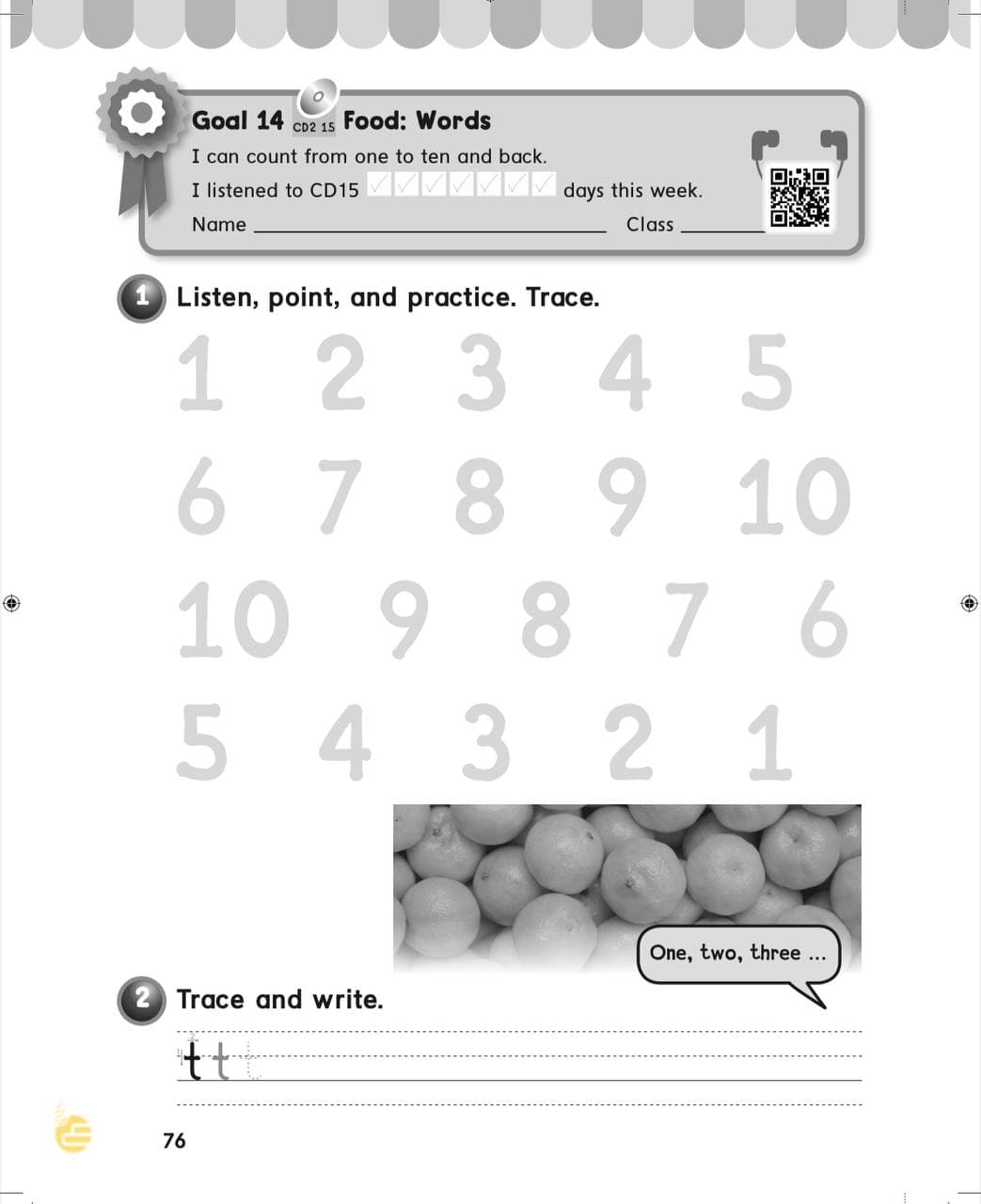 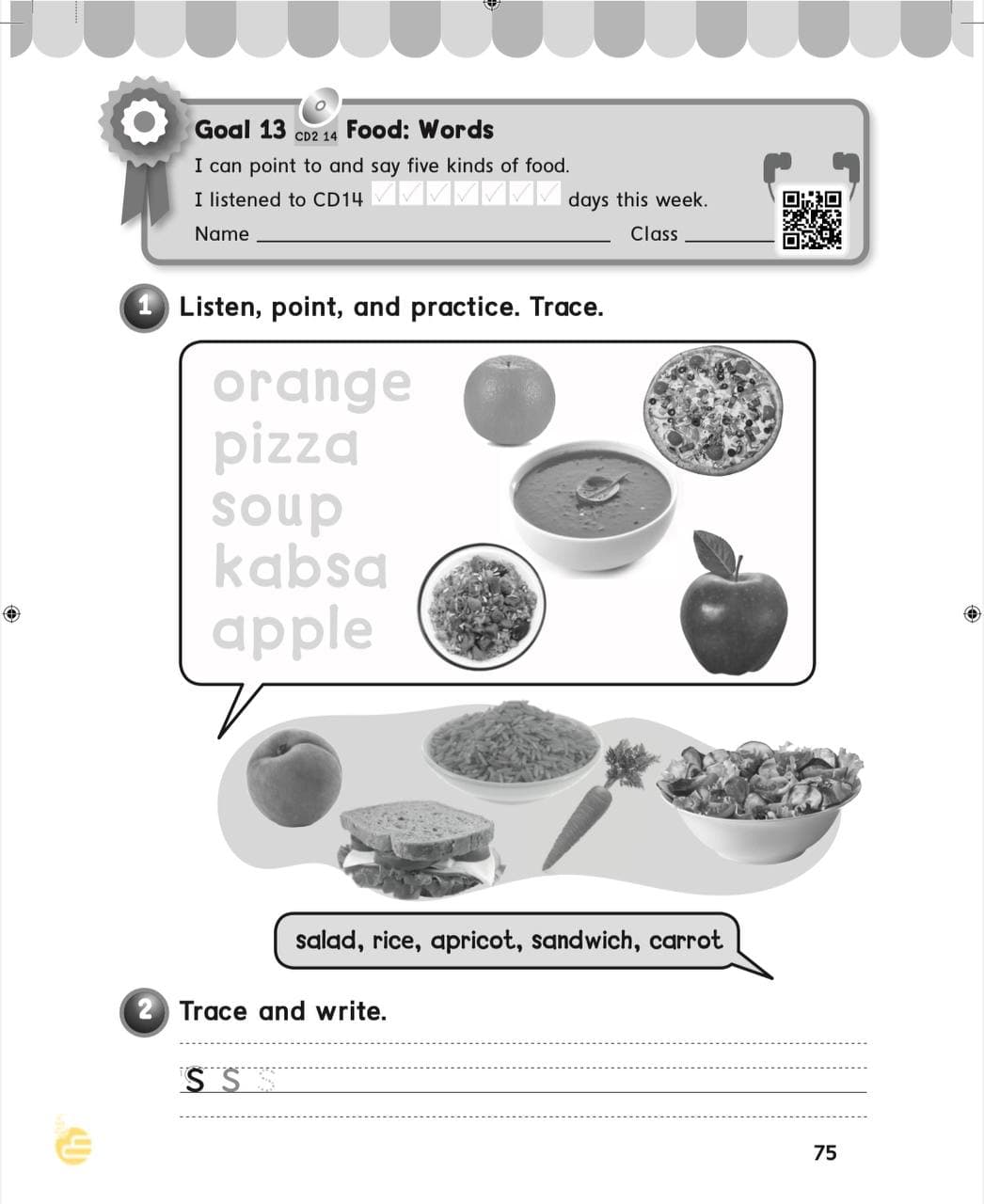 H.W
78
77
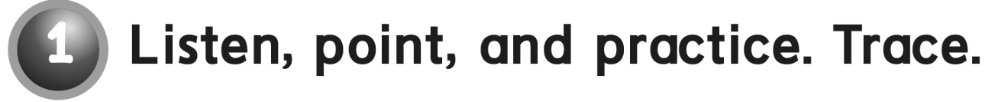 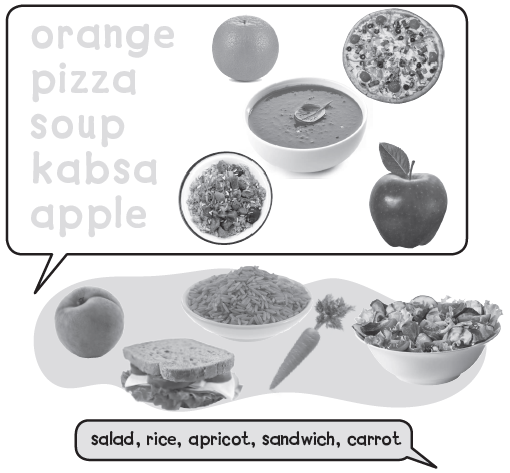 orange 
pizza 
soup 
kabsa 
apple
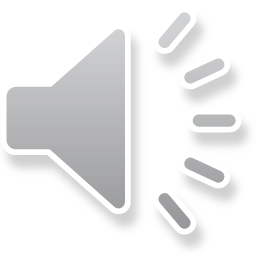 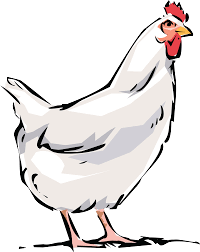 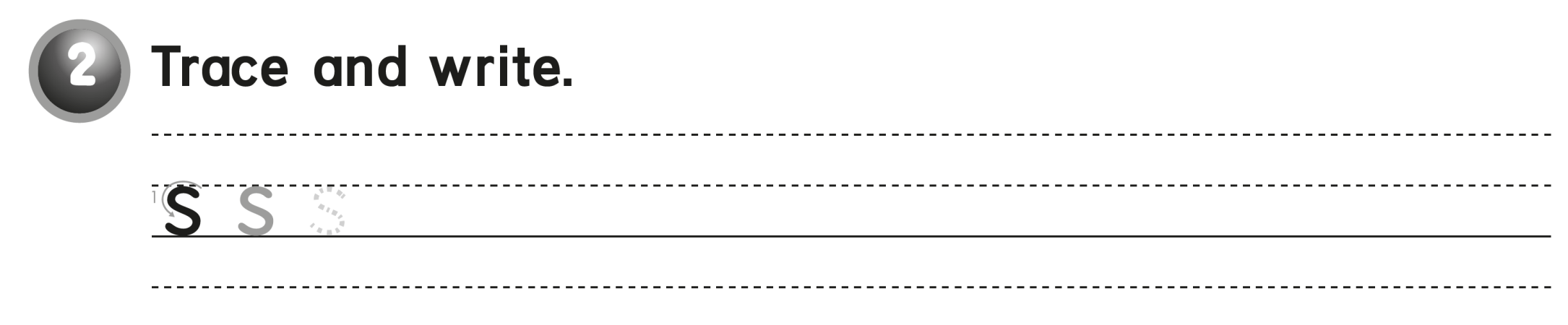 s  s  s  s
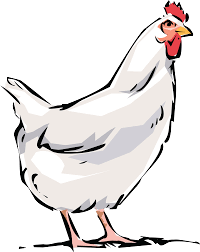 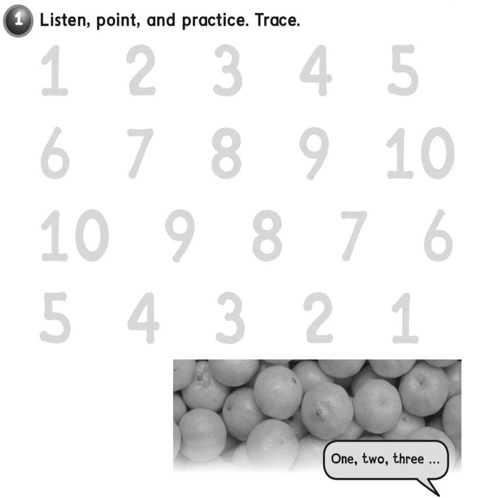 1   2   3   4   5
6   7  8    9   10
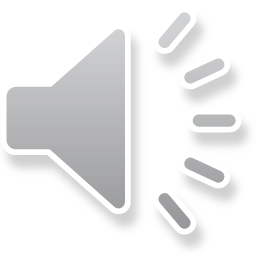 10   9   8   7   6
5  4   3    2   1
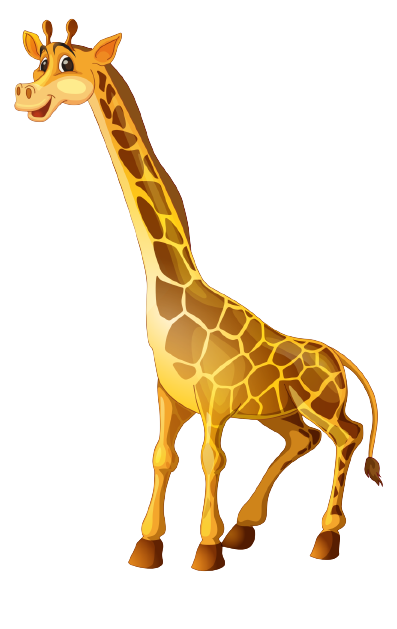 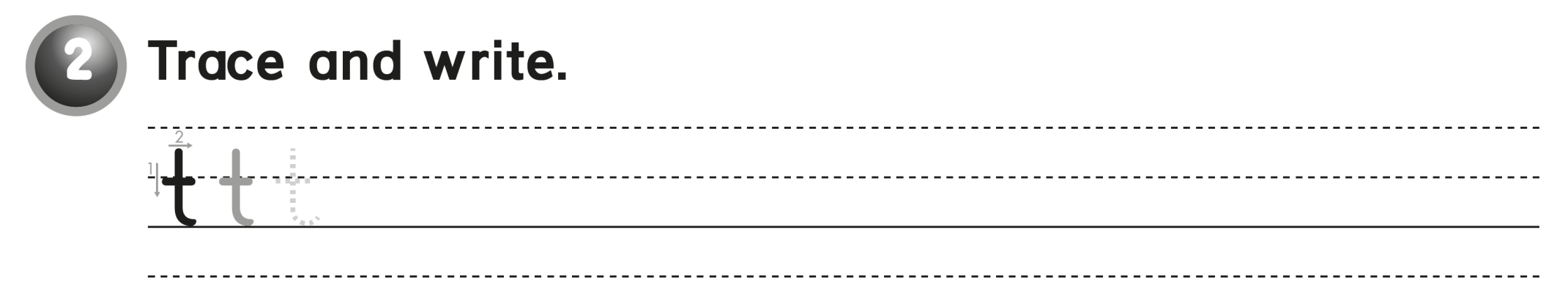 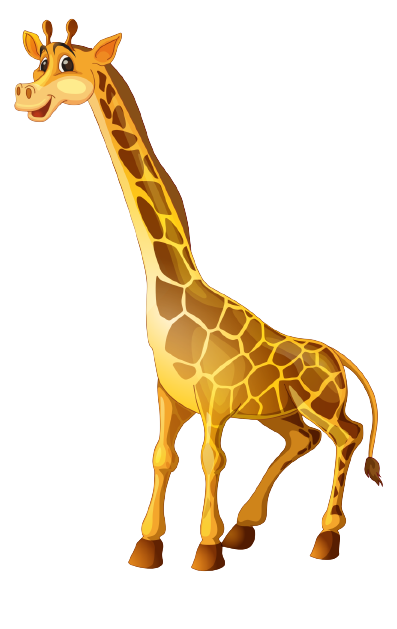 t  t  t  t